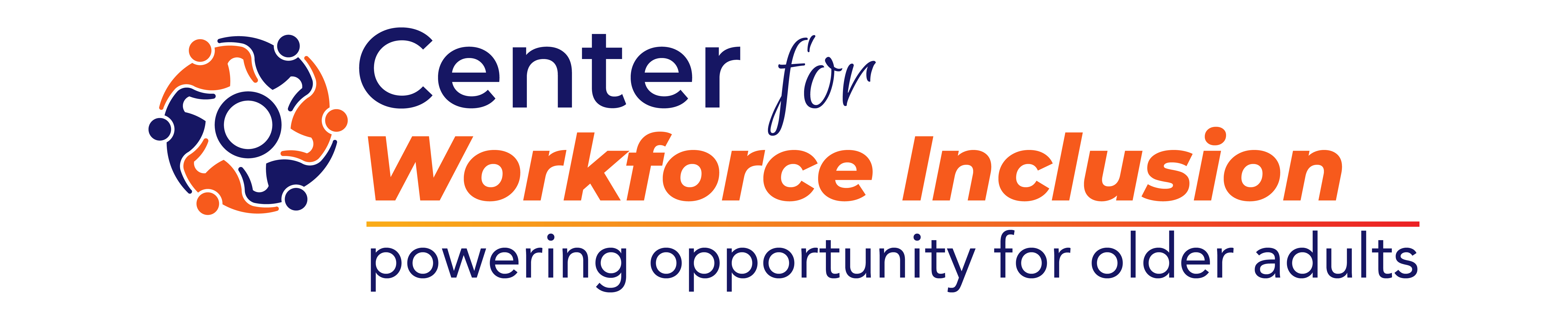 SCSEPIEP and GPMS Data EntryAdditional Training and Supportive services (ATSS)October, 2024
Example
Ted wants a job working in a warehouse as a shift supervisor.  The job that he wants requires him to be able to have basic computer skills and steel toed boots.  
Ted is currently preparing to enter an OJE for this position and needs support to get the computer skills and steel toed boots.  
Ted’s Case Manager asks Ted if he’ll be able to get boots, and he answers no, their too expensive.  She then calls the local clothes closet, where she often gets clothing items, to see if they have any size 13 steel toed boots.  They do not.  She will access ATSS funds for the boots.
The Case Manager knows she can get Ted into one of the upcoming Center DCP Cohorts to learn basic computer skills.  DCP is also covered by ATSS funds.
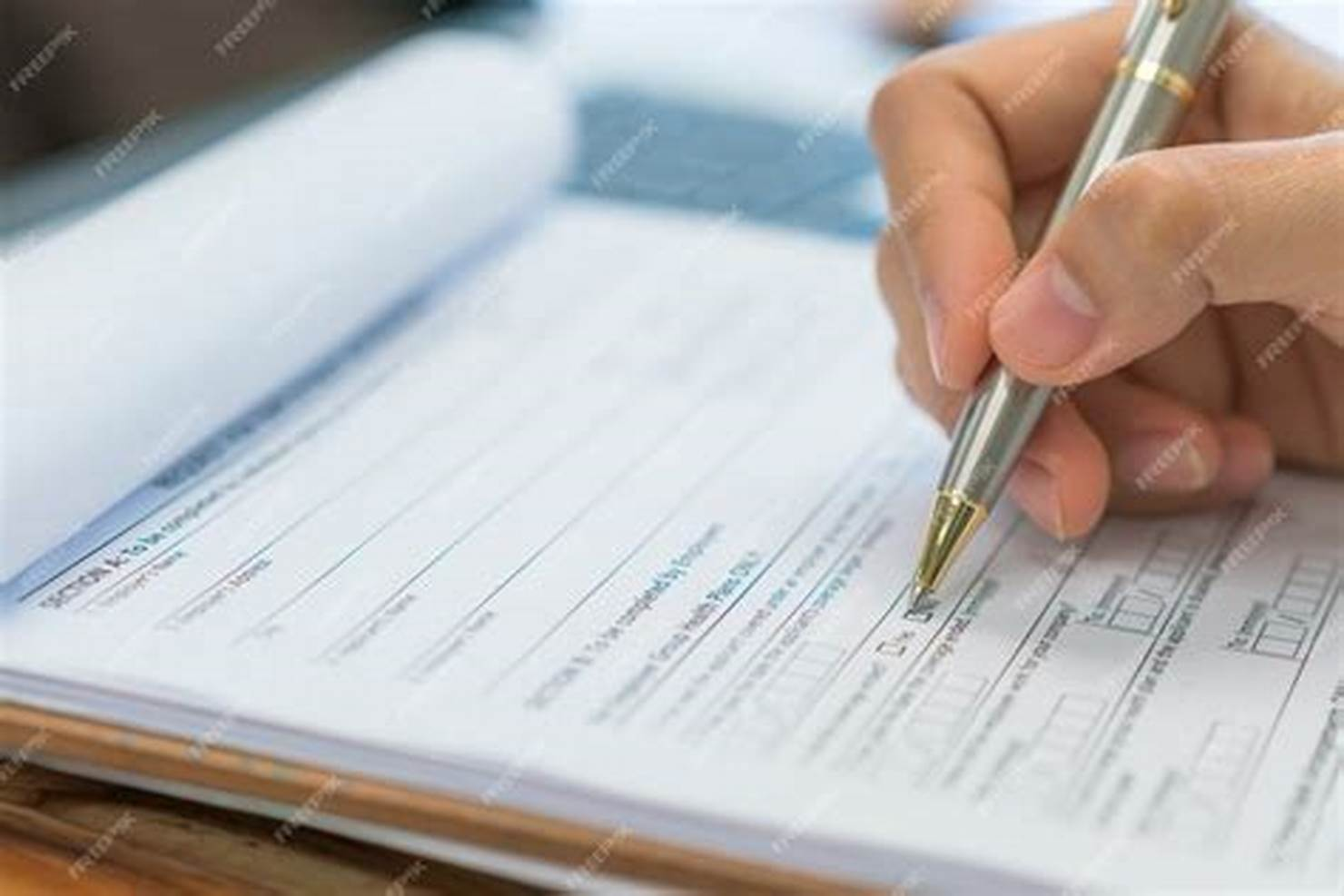 Updating the  IEP
IEP UPDATE
1.  A Long-Term Employment Goal must be identified and the Training/ Support Service being requested must support the Employment Goal.
IEP UPDATE
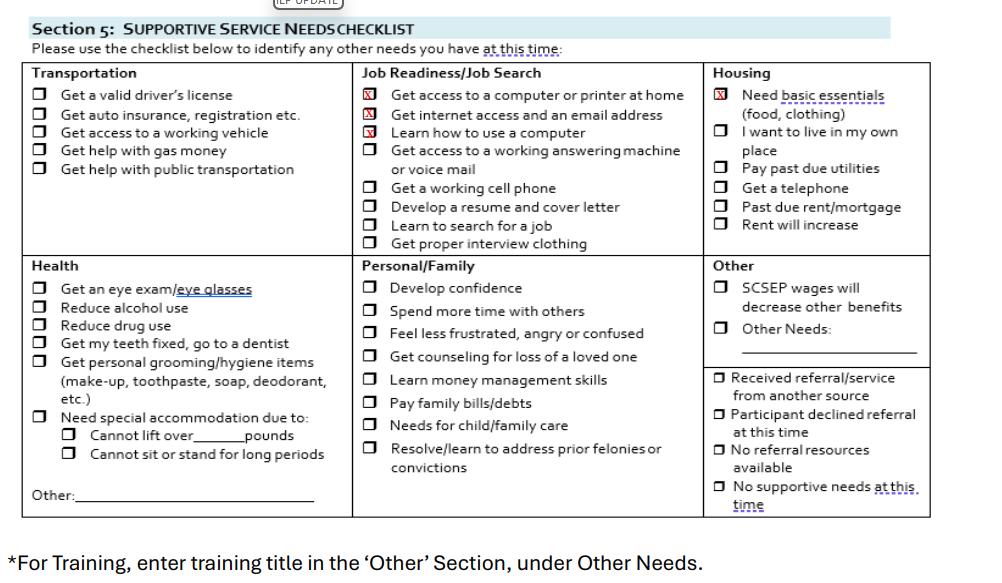 2. Supportive Service Needs Checklist/Update
Job Readiness/Job Search
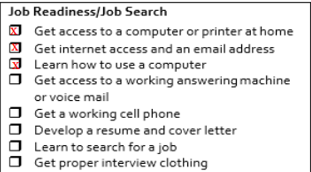 Housing
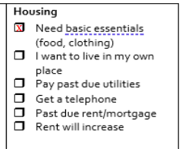 IEP UPDATE
3. If a Job Seeker is requesting ‘Training’, update the Smart Goal to complete a specific training, such as DCP
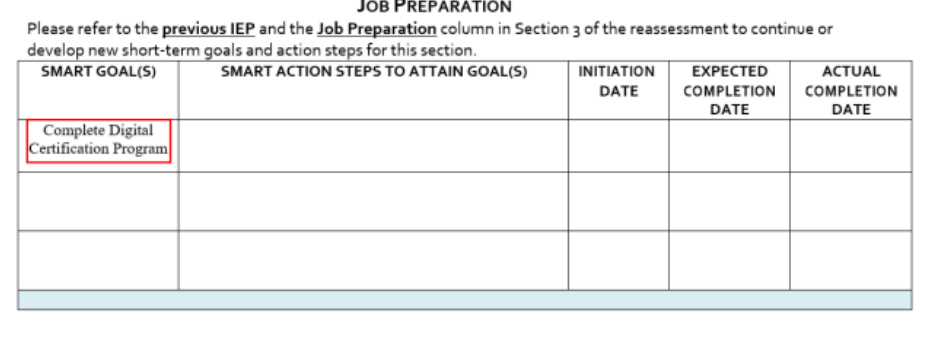 IEP UPDATE
4. Enter Smart Action Steps to describe the training or attach a syllabus
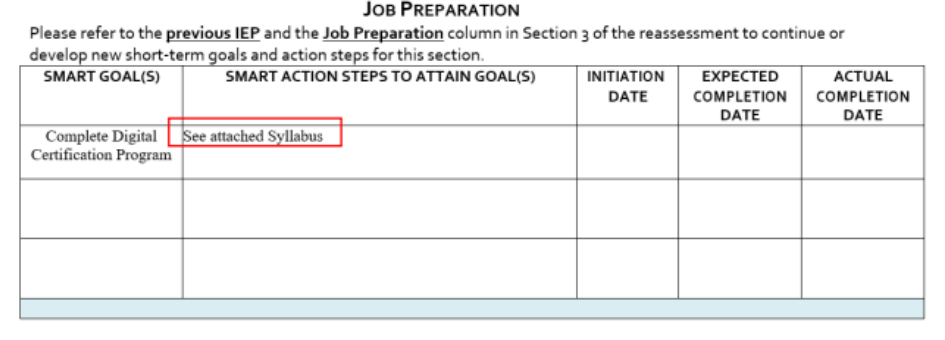 IEP UPDATE
5. Enter Initiation and Expected Completion Dates
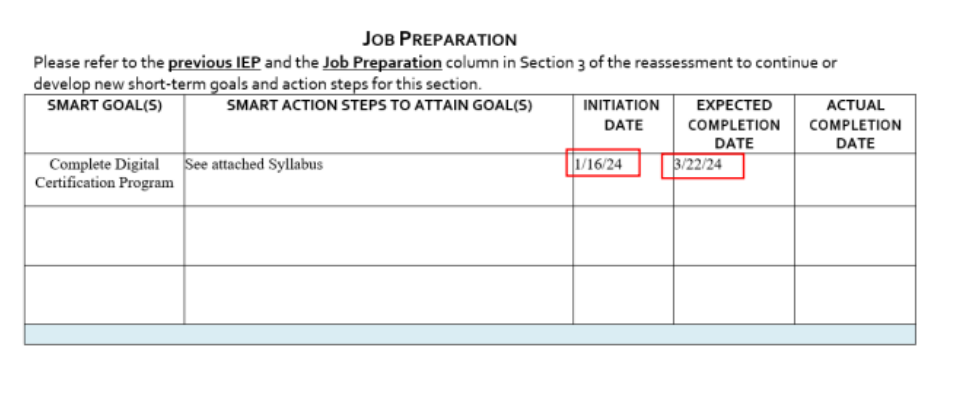 IEP UPDATE
6. Enter Actual Completion date once the training is completed
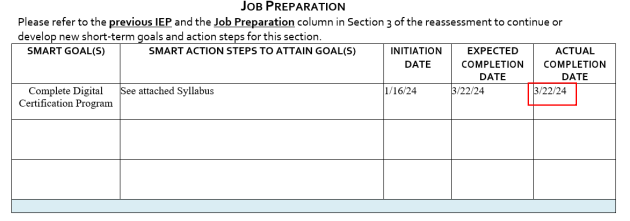 IEP UPDATE
Entering a Supportive Service -
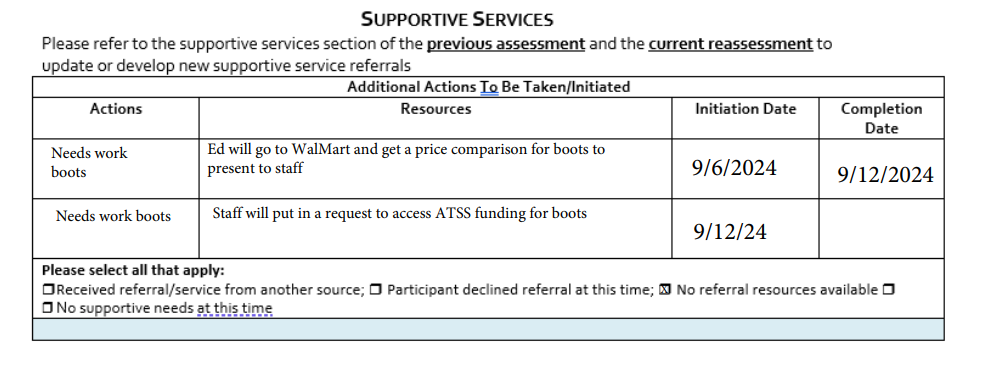 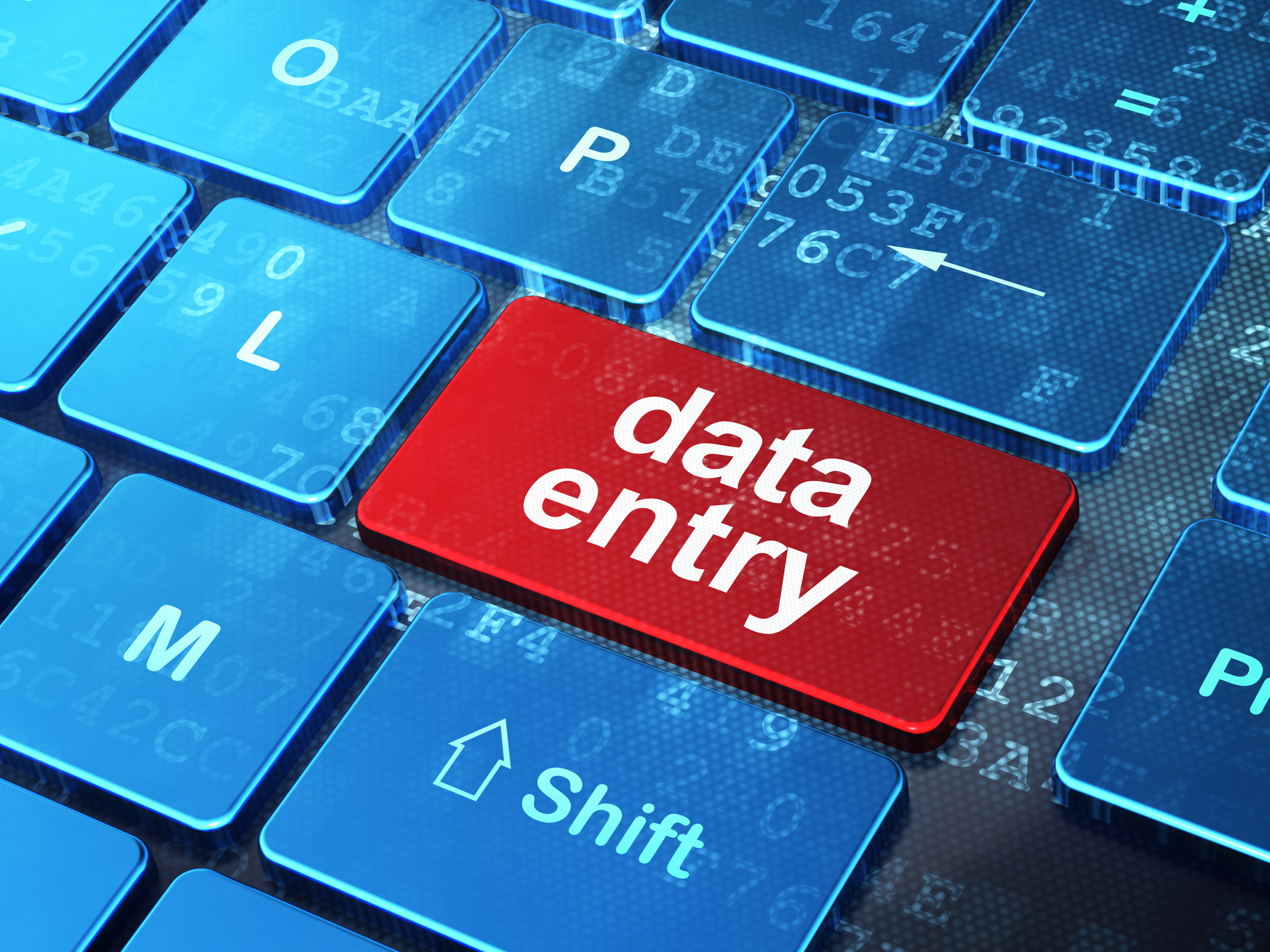 Entering into GPMS
Entering ATSS into GPMS
Log into GPMS
Go to CASES
Click on + Show Filters
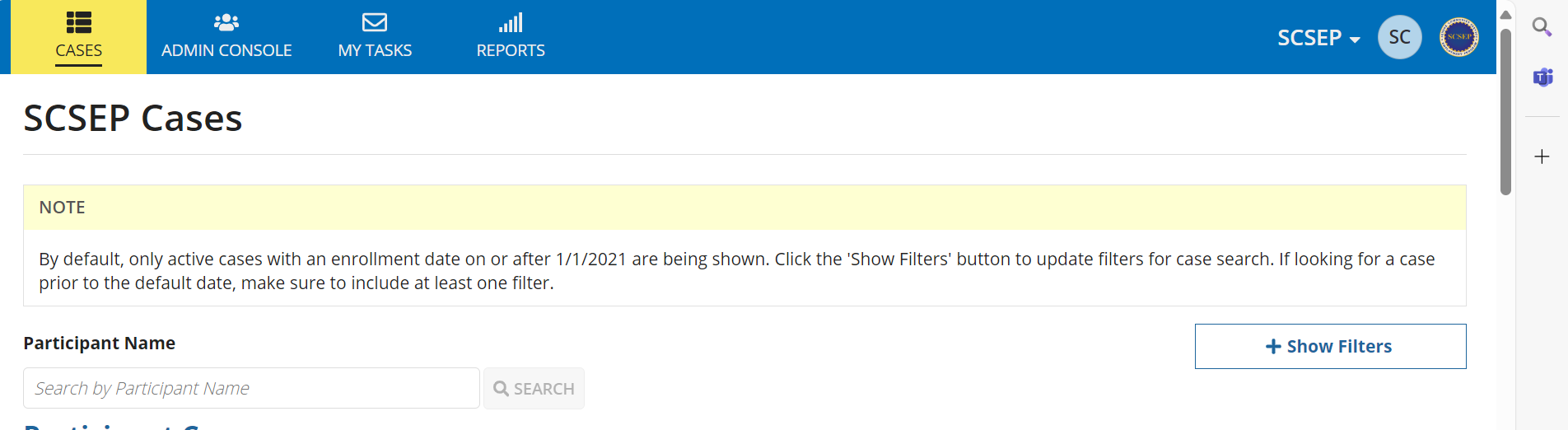 Entering ATSS into GPMS
4. Make sure Status is ‘Active’
5. Select Center for Workforce Inclusion for Grantee
6. Select your grant for Sub-Grantee
7. Clear Enrollment From Date
8. Click on ‘SEARCH’
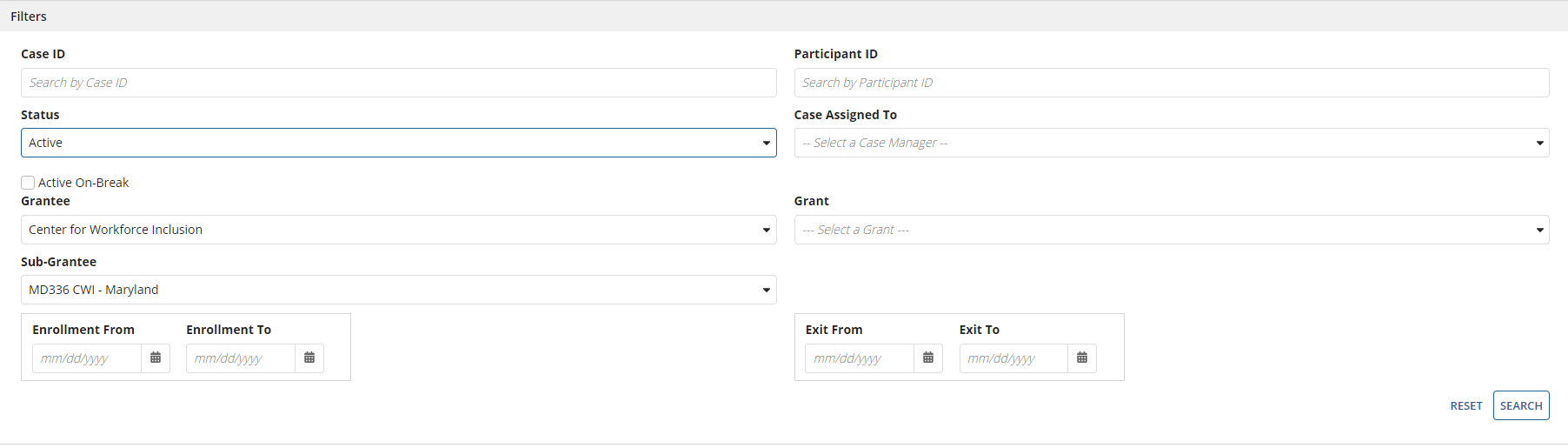 Entering ATSS into GPMS
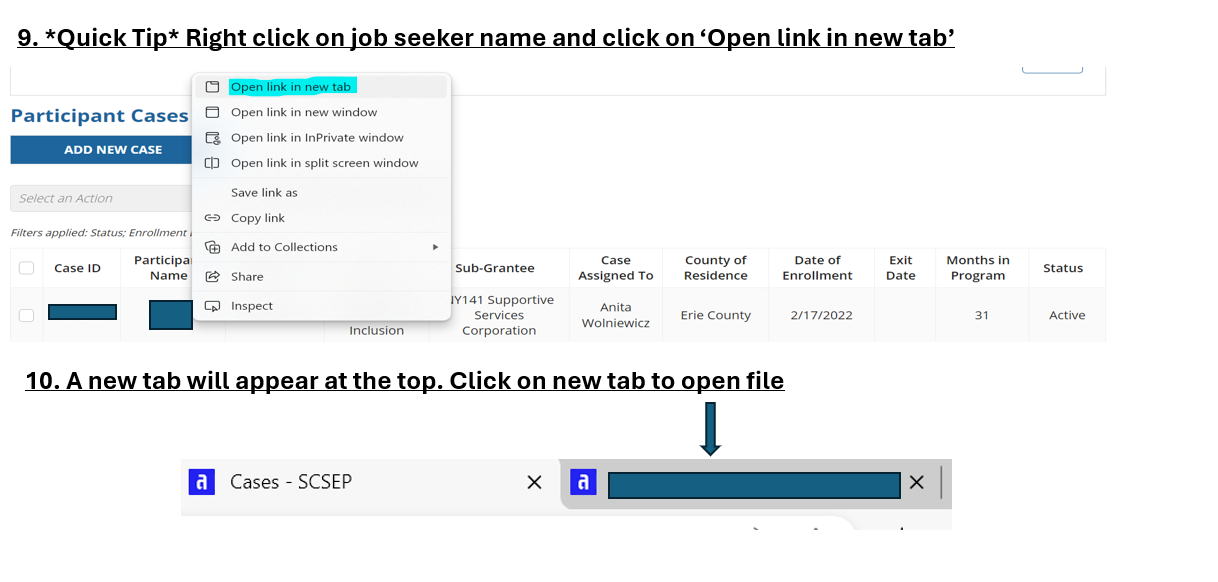 Entering ATSS into GPMS
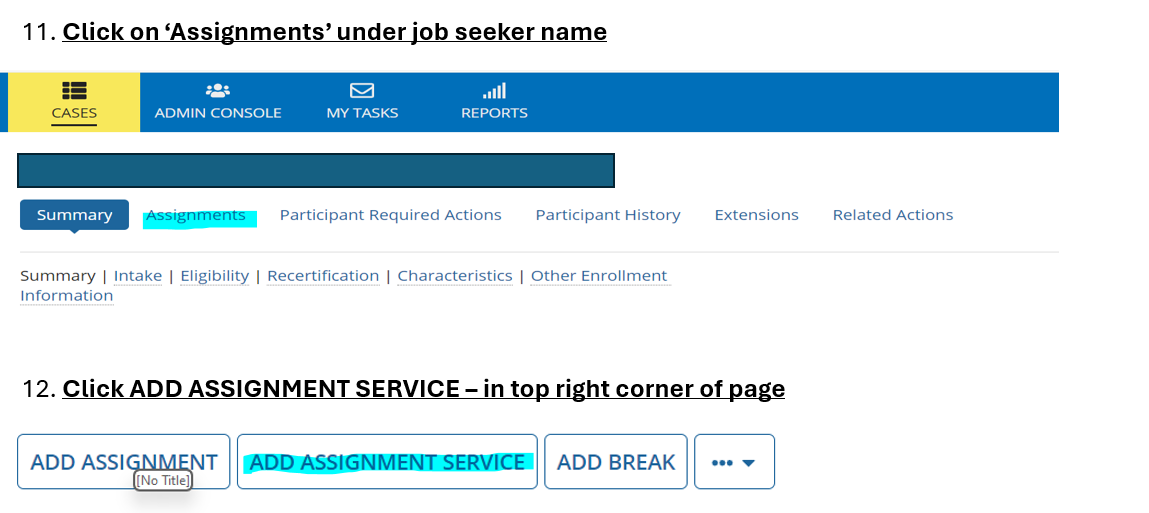 Entering ATSS into GPMS
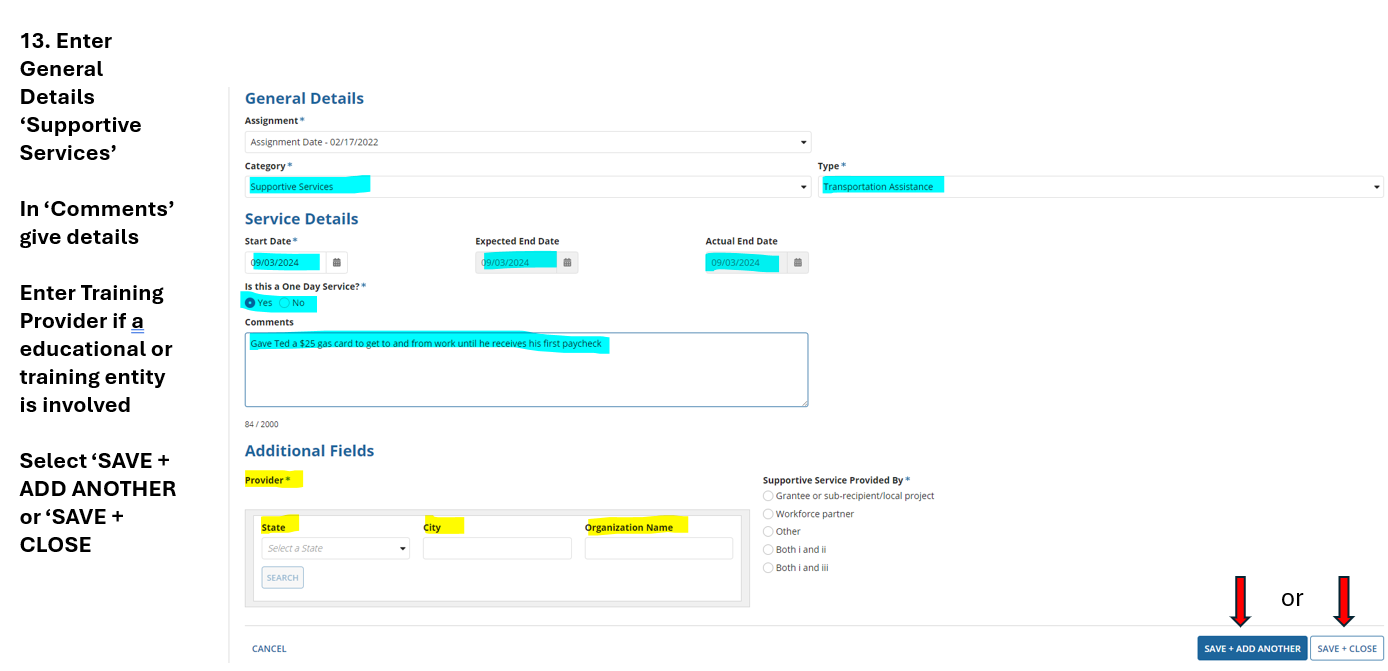 Ending ATSS in GPMS
Log into GPMS
Go to CASES
Click on + Show Filters
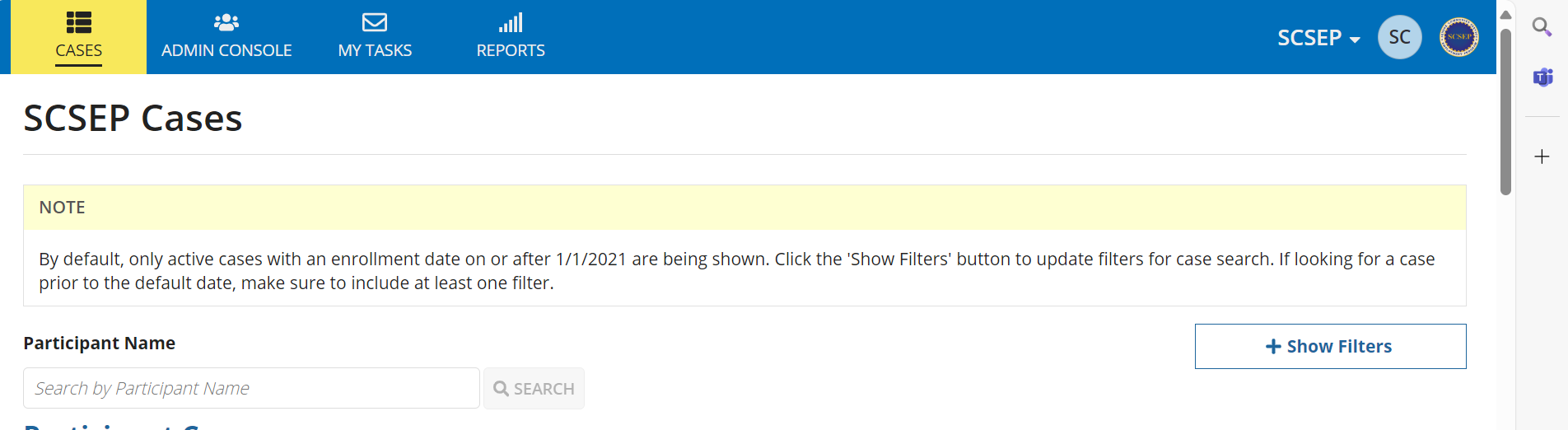 Ending ATSS in GPMS
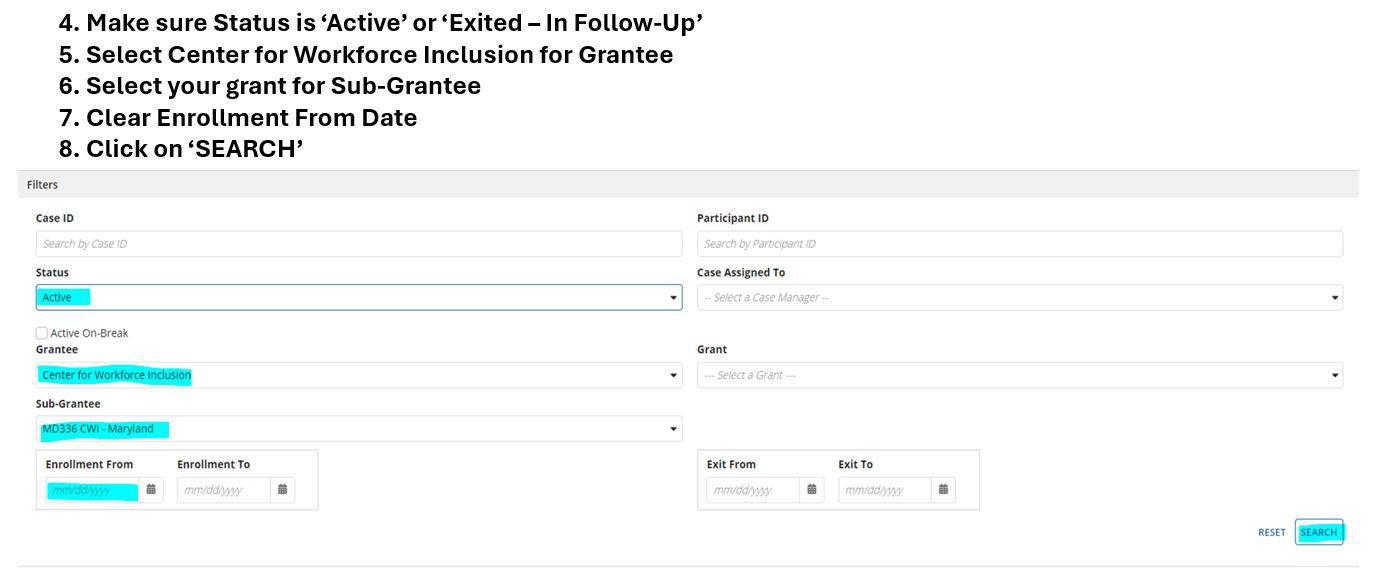 Ending ATSS in GPMS
9. *Quick Tip* Right click on job seeker name and click on ‘Open link in new tab’





10. A new tab will appear at the top. Click on new tab to open file
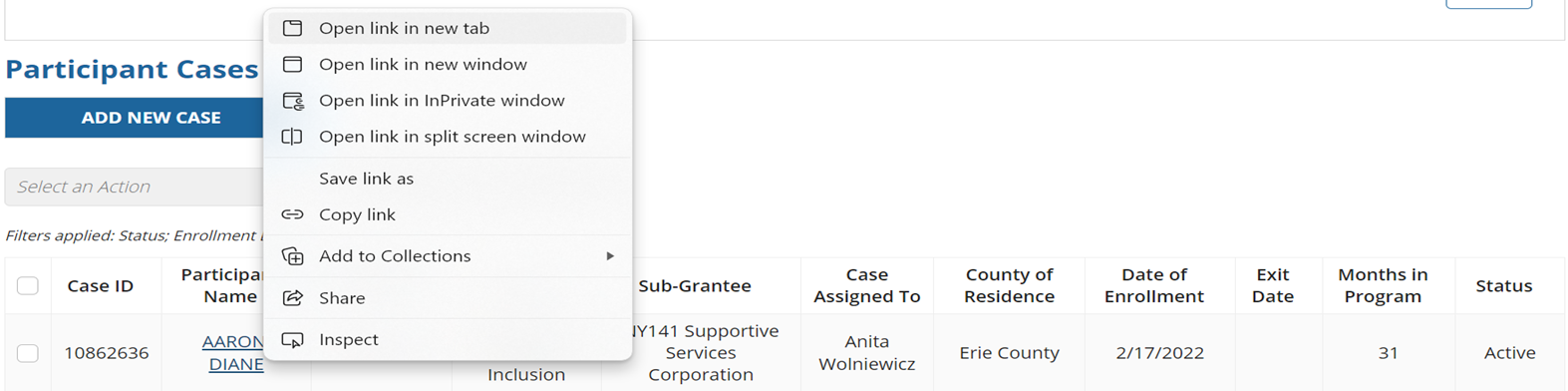 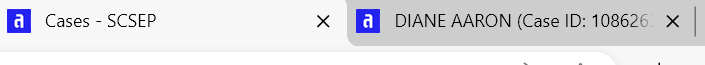 Ending ATSS in GPMS
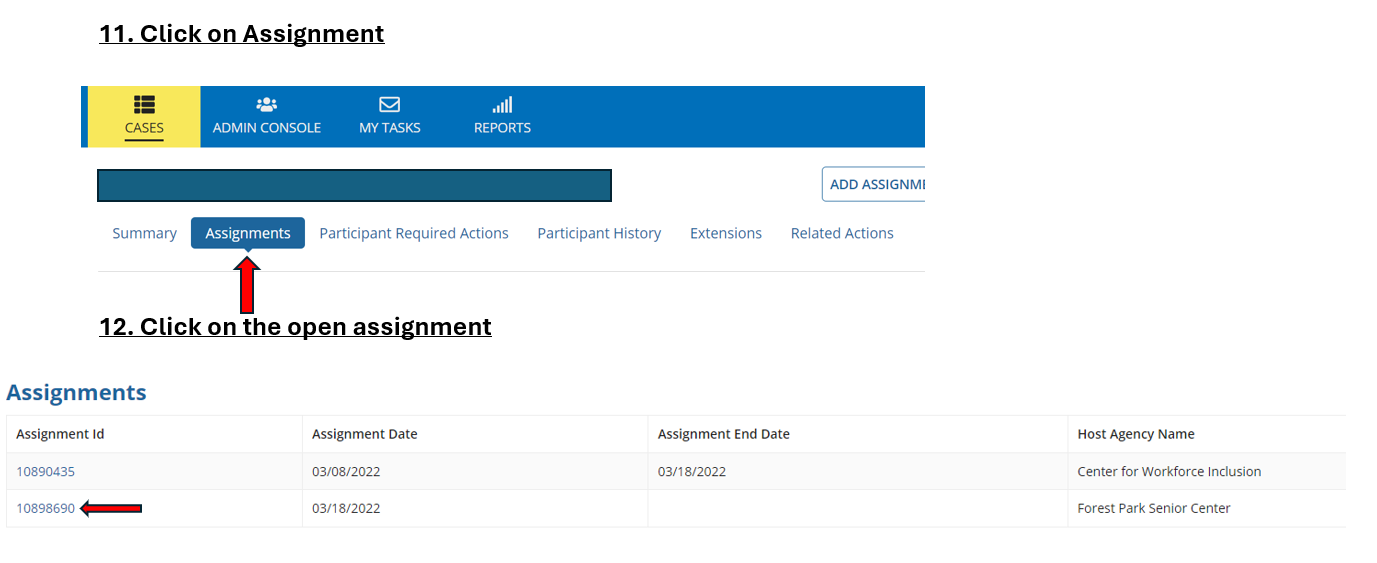 Ending ATSS in GPMS
Ending ATSS in GPMS
Ending ATSS in GPMS
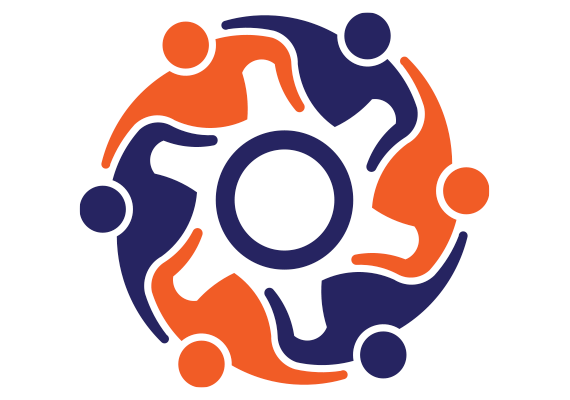 Questions?Thank you!